NSF ADVANCE SPACES
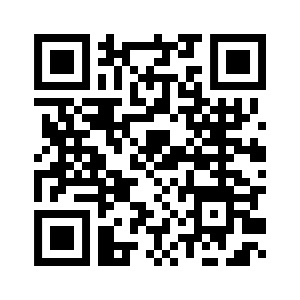 Strategic Partnership for Alignment of Community Engagement in STEM
4 professional societies, 14 institutions
AAEES, AEESP, AAAR, WEF
PI: Andrea Ferro at Clarkson University
Support faculty identifying as underrepresented racial and ethnic minorities doing community engaged research (CER) in environmental engineering
Activity: Second coached cohorts of junior faculty forming now, please share opportunity on your campuses 
Activity: Documenting counter stories
Provide opportunities for education of faculty in community engaged research + best practice development
Activity: leading workshops on CER and allyship at professional society conferences
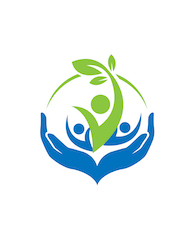 More information:    spaces@clarkson.edu
https://www.clarkson.edu/advance-spaces